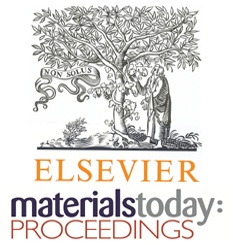 International Conference on 
Recent Advances in Mechanical Engineering and Nanomaterials
ICRAMEN 2022


19 - 20 February, 2022
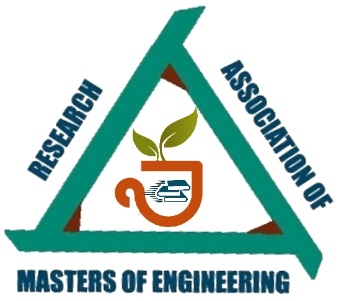 Type here title of your paper

(Type your paper ID MATPR-D-21-07421)
Type here Authors Name
Type your affiliation details including your department, organization, city, country
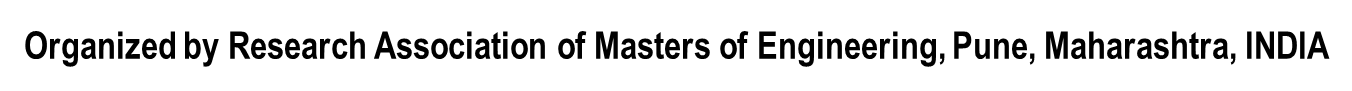 2